Missionary Care
Almighty Heavenly Father, have mercy on over 2.4 million refugees in Southeast Asia, in countries such as Malaysia, Indonesia, Thailand, and Philippines. You have sent our missionary Dorothy Yet to serve in a place where there are 800,000 stateless persons. We ask the Holy Spirit to grant her healthy body and fill her with
1/3
Missionary Care
a vibrant spiritual life. God be with her as she drives in and out of dangerous places. God be her strength as she educates the impoverished refugees. With the departure of a full-time co-worker, Dorothy will need to take on more responsibility in 2025. Truly the harvest are plentiful and the workers are few;
2/3
Missionary Care
we ask the Lord of the harvest to send more short-term and long-term missionaries to expand God's Kingdom among the stateless people. In the name of our Lord Jesus Christ, Amen.
3/3
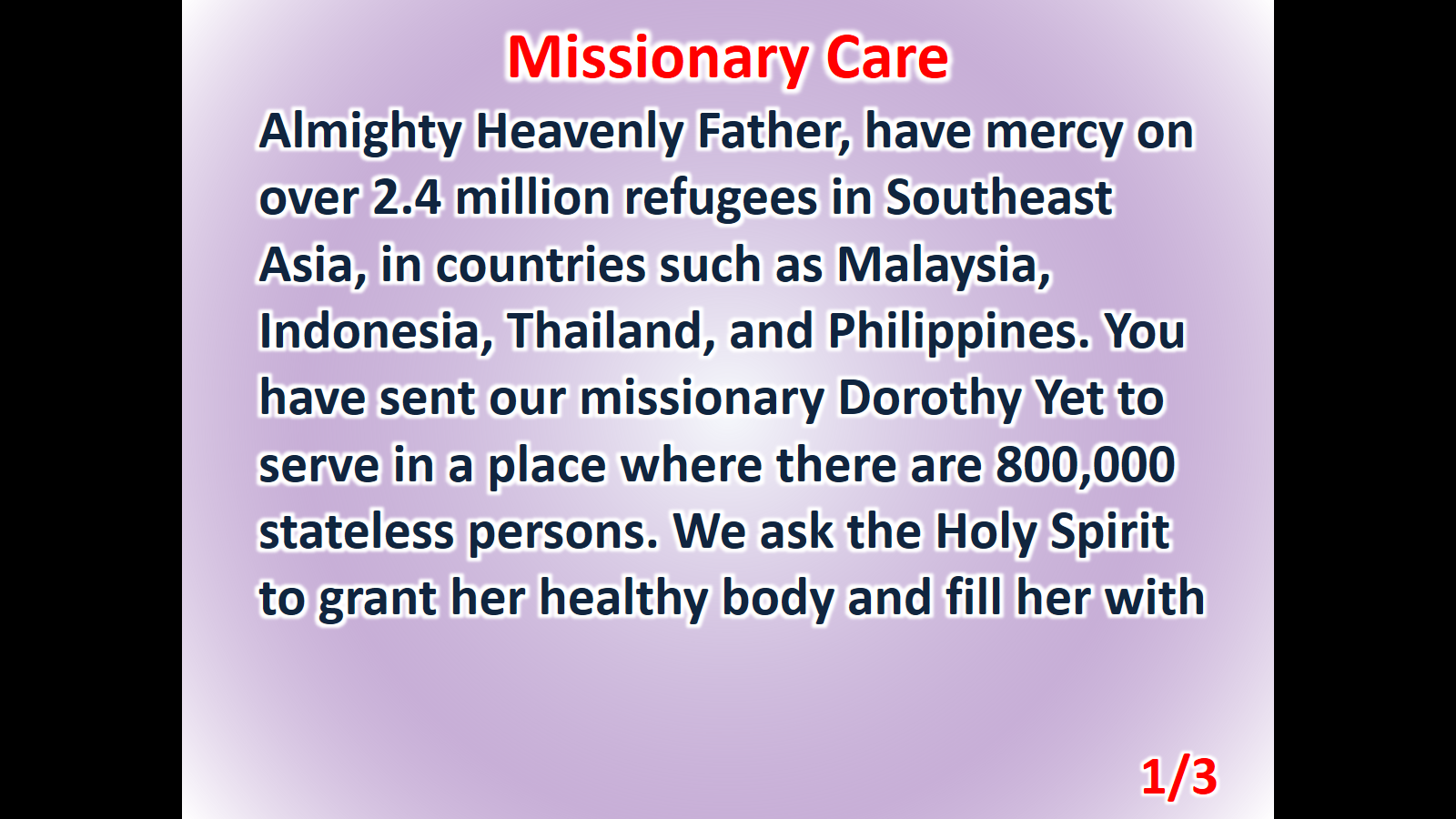 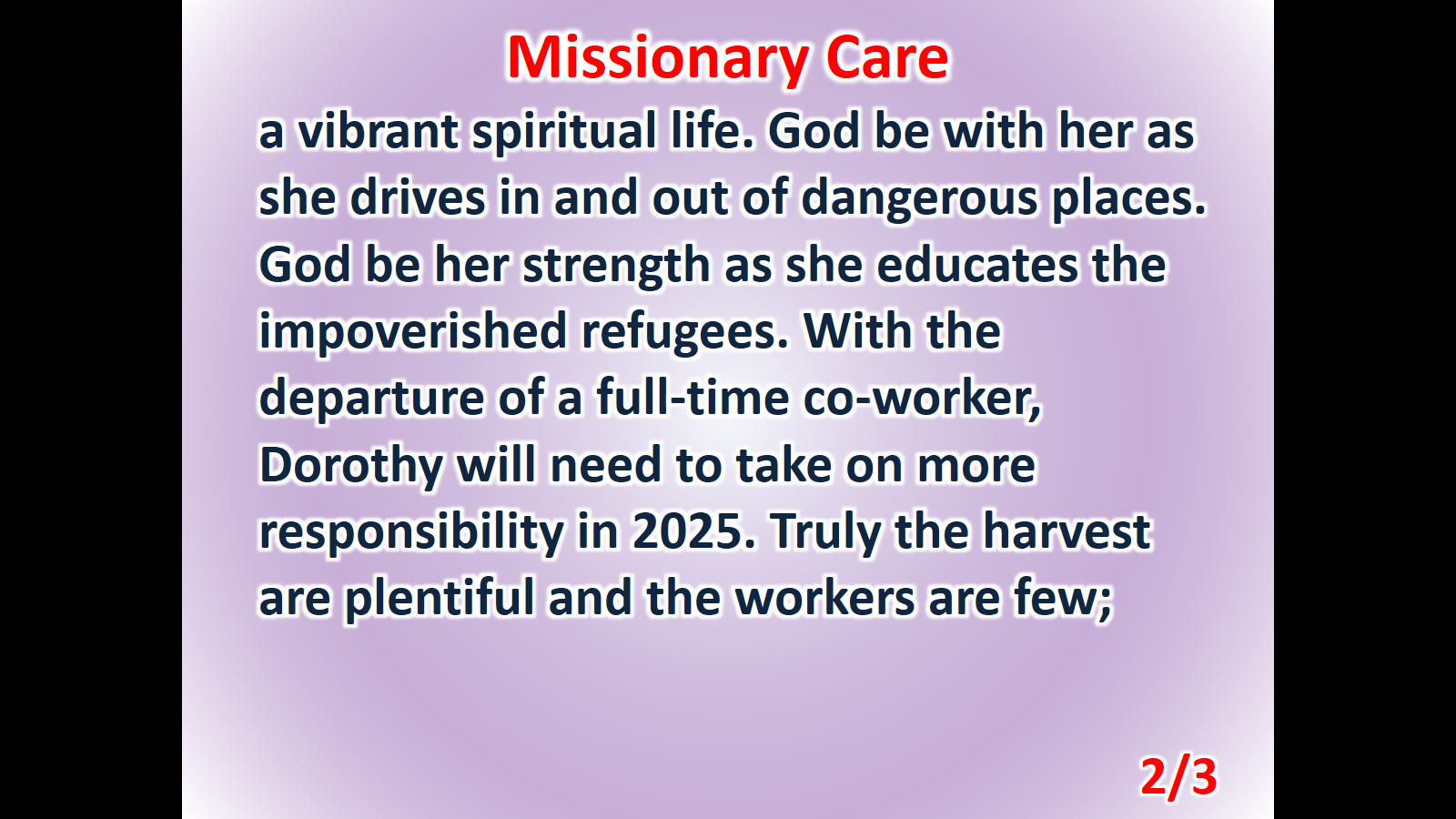 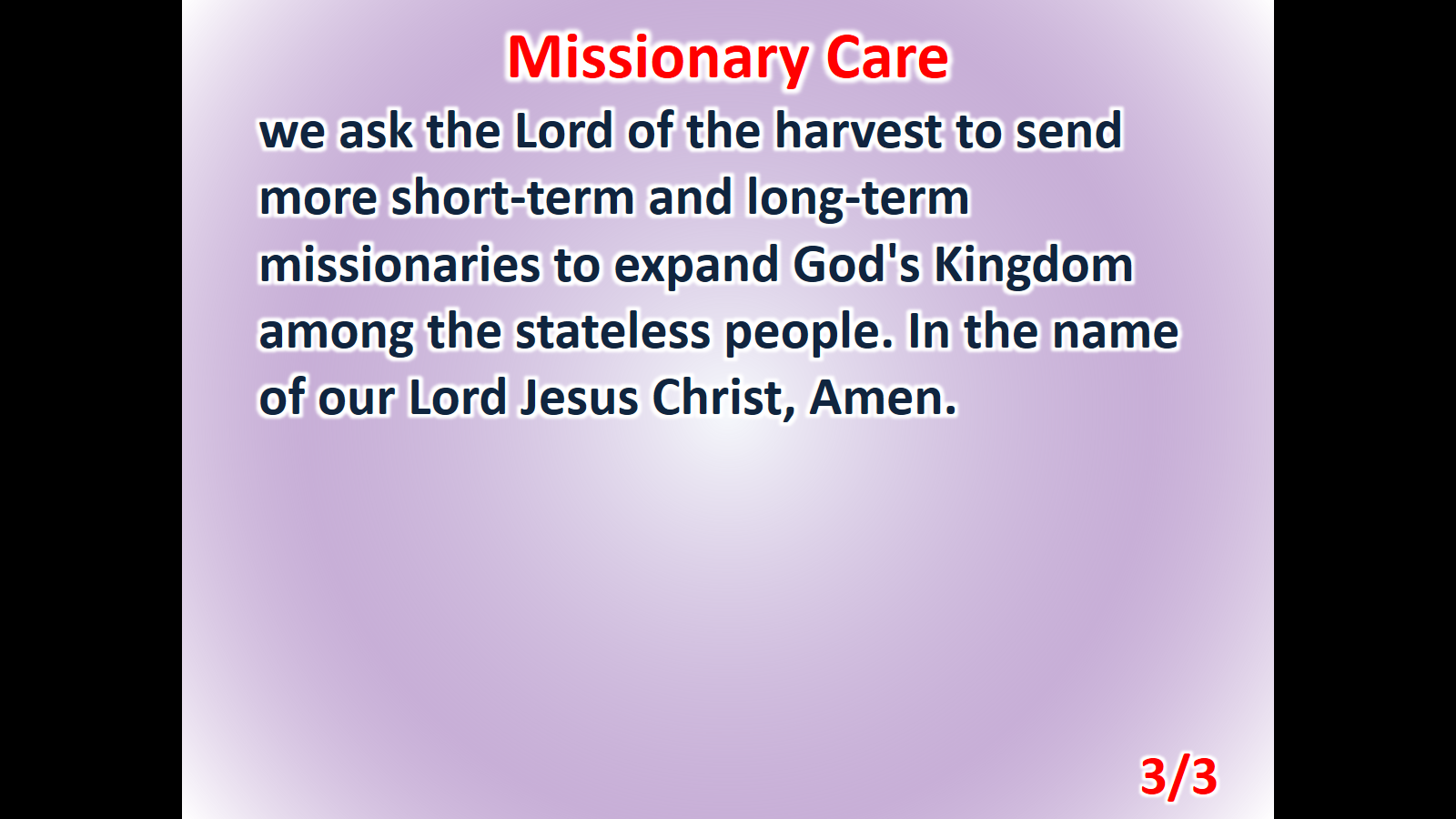